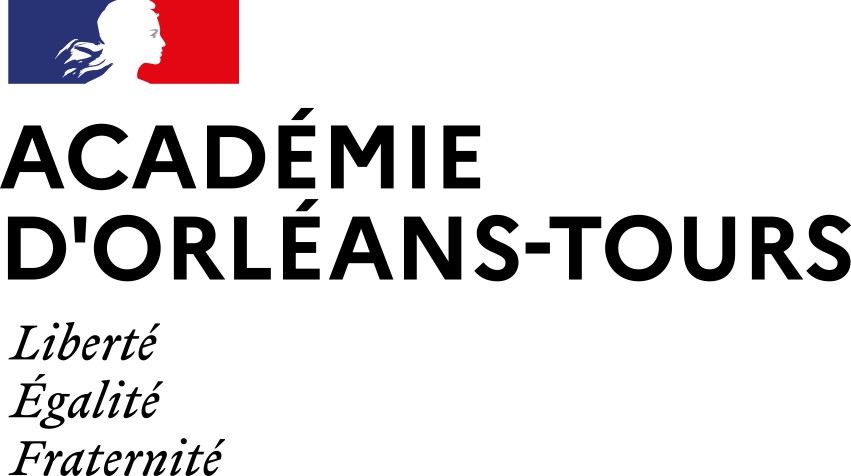 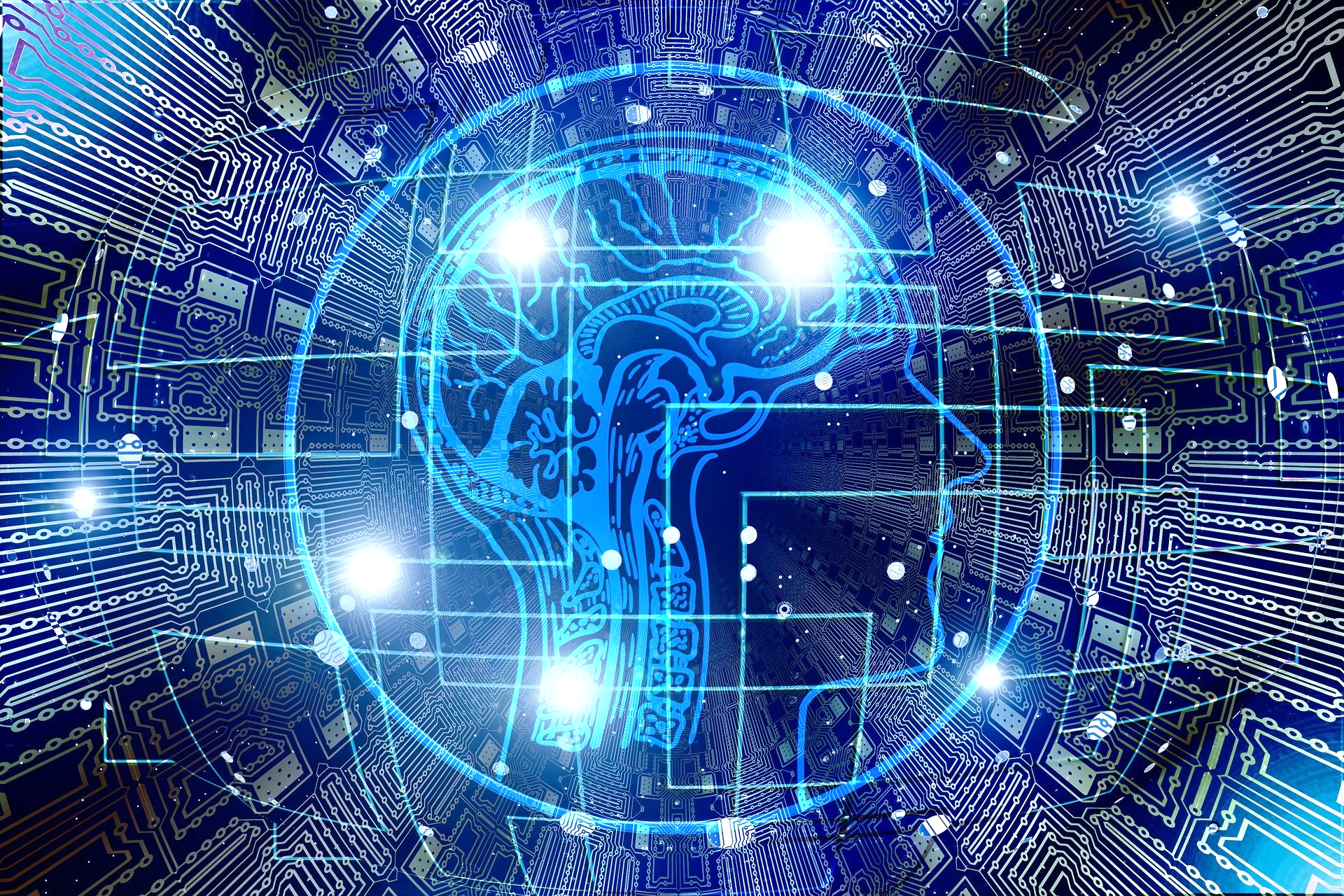 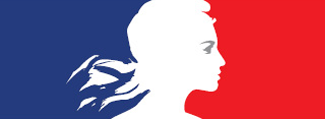 Evaluation et correction numérique selon deux axes
et deux temps
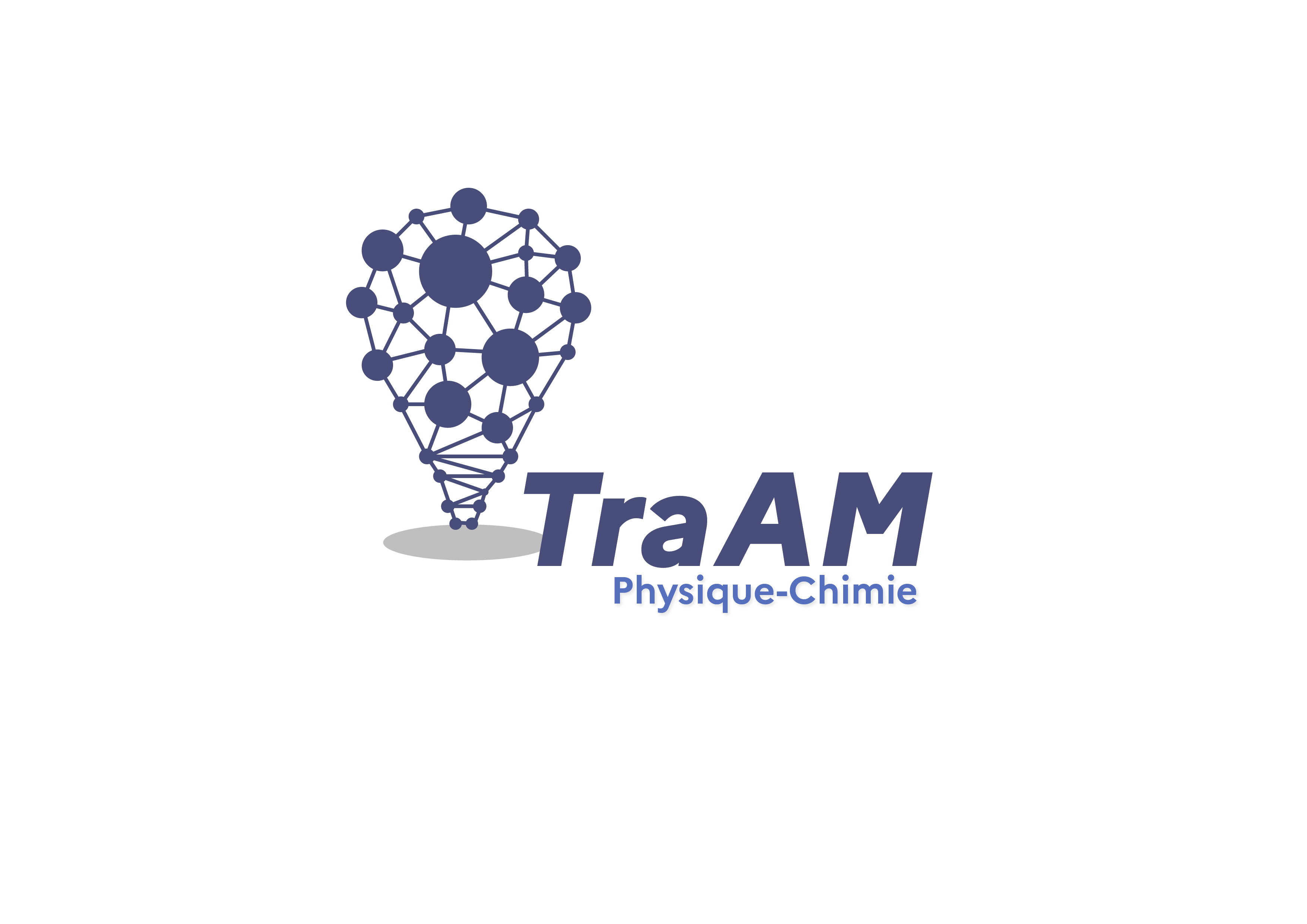 [Speaker Notes: Fond numerique]
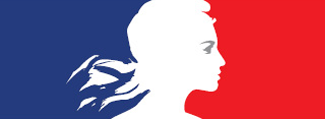 L’objectif de la double correction par attendus et par compétences est de proposer dans un premier temps une correction « classique » immédiate grâce à l’outil numérique plutôt axée sur les attendus, et une correction différée plutôt axée sur les compétences avec une approche méthodologique de lecture des consignes dans un second temps.
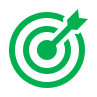 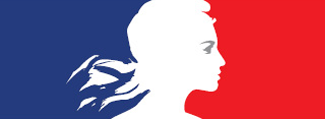 Les étapes de la séquence
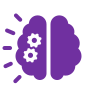 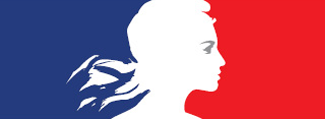 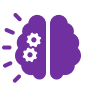 Les étapes de la séquence
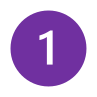 Evaluation sommative. (Utilisation du site la quiziniere)
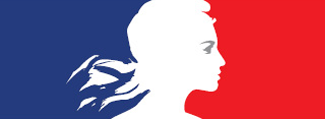 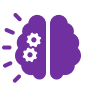 Les étapes de la séquence
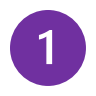 Evaluation sommative. (Utilisation du site la quiziniere)
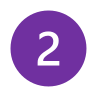 Feedback immédiat pour les élèves sur les attendus « ce qu’il fallait répondre ».
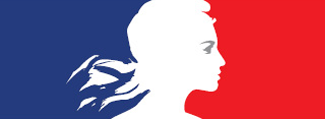 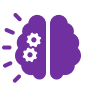 Les étapes de la séquence
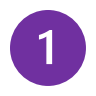 Evaluation sommative. (Utilisation du site la quiziniere)
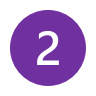 Feedback immédiat
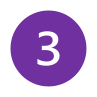 Constitution des groupes de besoins en exploitant les résultats
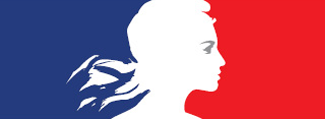 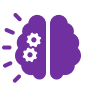 Les étapes de la séquence
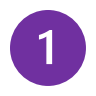 Evaluation sommative. (Utilisation du site la Quiziniere)
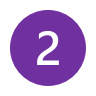 Feedback immédiat
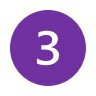 Constitution des groupes de besoins en exploitant les résultats
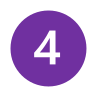 Correction du point de vue méthodologique sous forme de carte mental (Wisemapping)
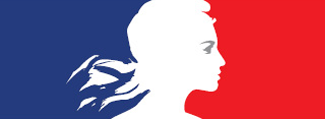 L’organisation de la séquence
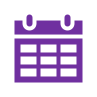 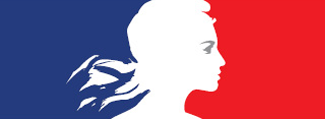 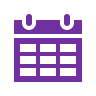 L’organisation de la séquence
Durée de la séquence
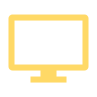 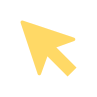 A distance
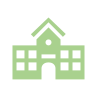 En classe
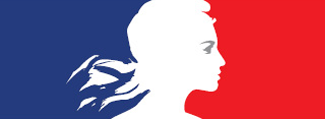 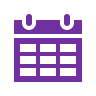 L’organisation de la séquence
Séance 1
Passation de l’évaluation
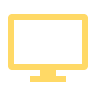 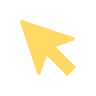 Durée de la séquence
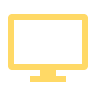 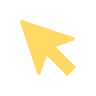 A distance
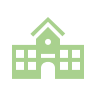 En classe
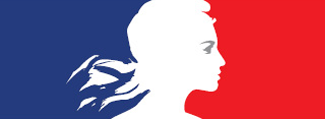 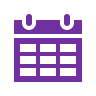 L’organisation de la séquence
Séance 1

Passation de l’évaluation
Séance 1

 Exploitation immédiate des résultats
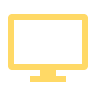 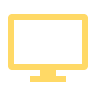 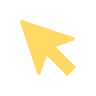 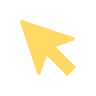 Durée de la séquence
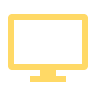 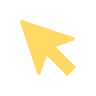 A distance
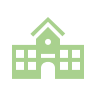 En classe
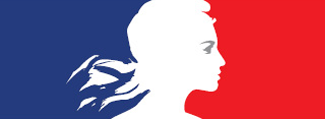 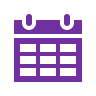 L’organisation de la séquence
Séance 1

 Exploitation immédiate des résultats
Séance 1

Passation de l’évaluation.
Création des groupes de besoin par le professeur
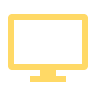 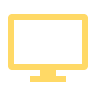 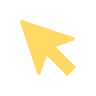 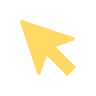 Durée de la séquence
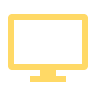 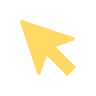 A distance
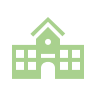 En classe
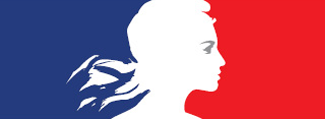 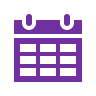 L’organisation de la séquence
Séance 2

Mutualisation des cartes mentales
Séance 1

Passation de l’évaluation.
Séance 2

Réalisation de la double correction en complétant la carte mentale
Séance 1

 Exploitation immédiate des résultats
Création des groupes de besoin par le professeur
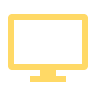 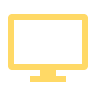 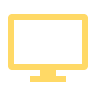 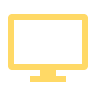 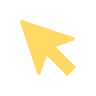 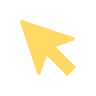 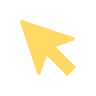 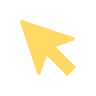 Durée de la séquence
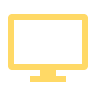 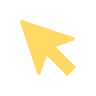 A distance
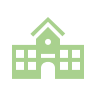 En classe
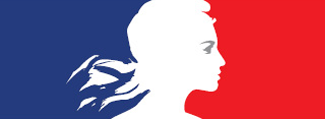 La (ou les) production(s) attendue(s)
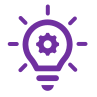 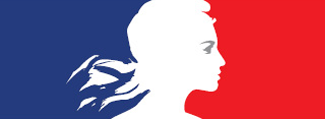 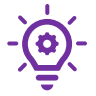 La production attendue
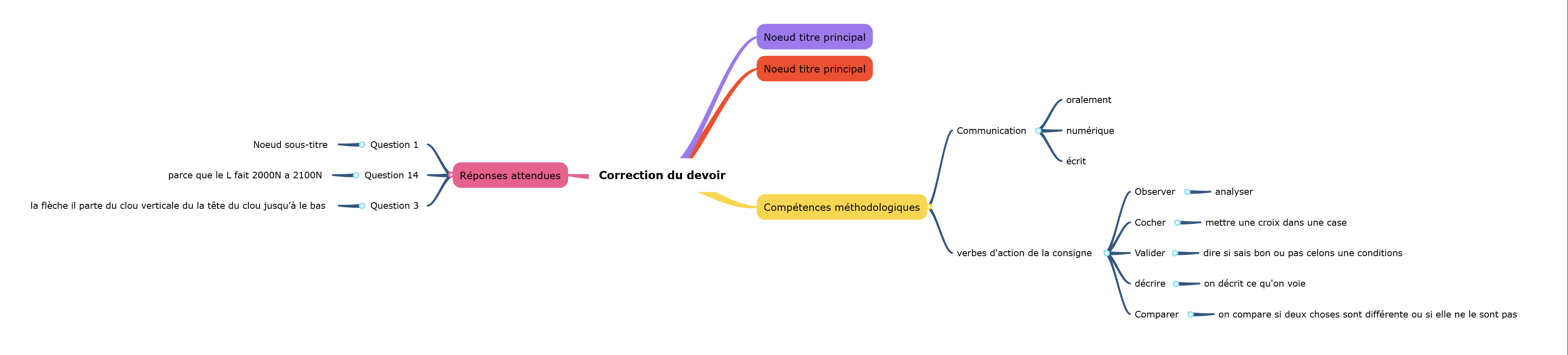 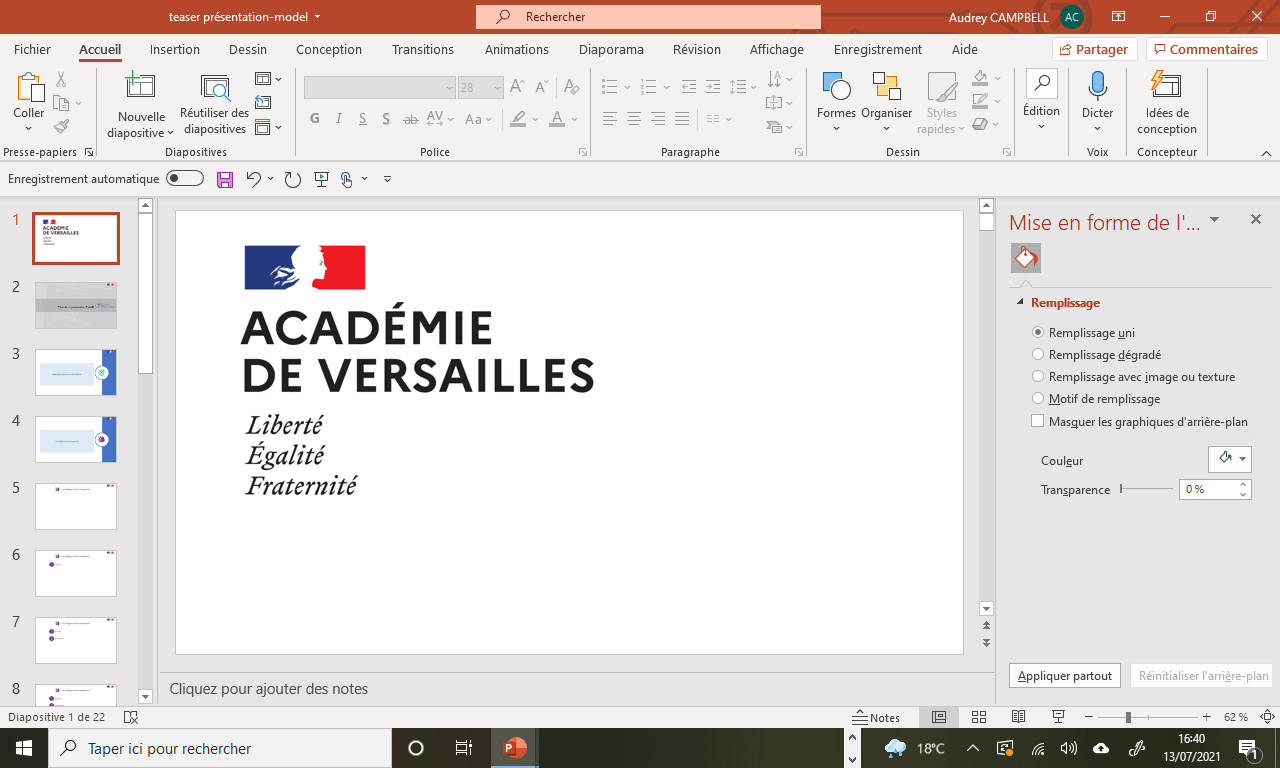 Capsule réalisée par : 

Yann Adumeau et Christophe Cransard,

Académie d’Orléans-Tours




CC BY NC SA – date 05/2024
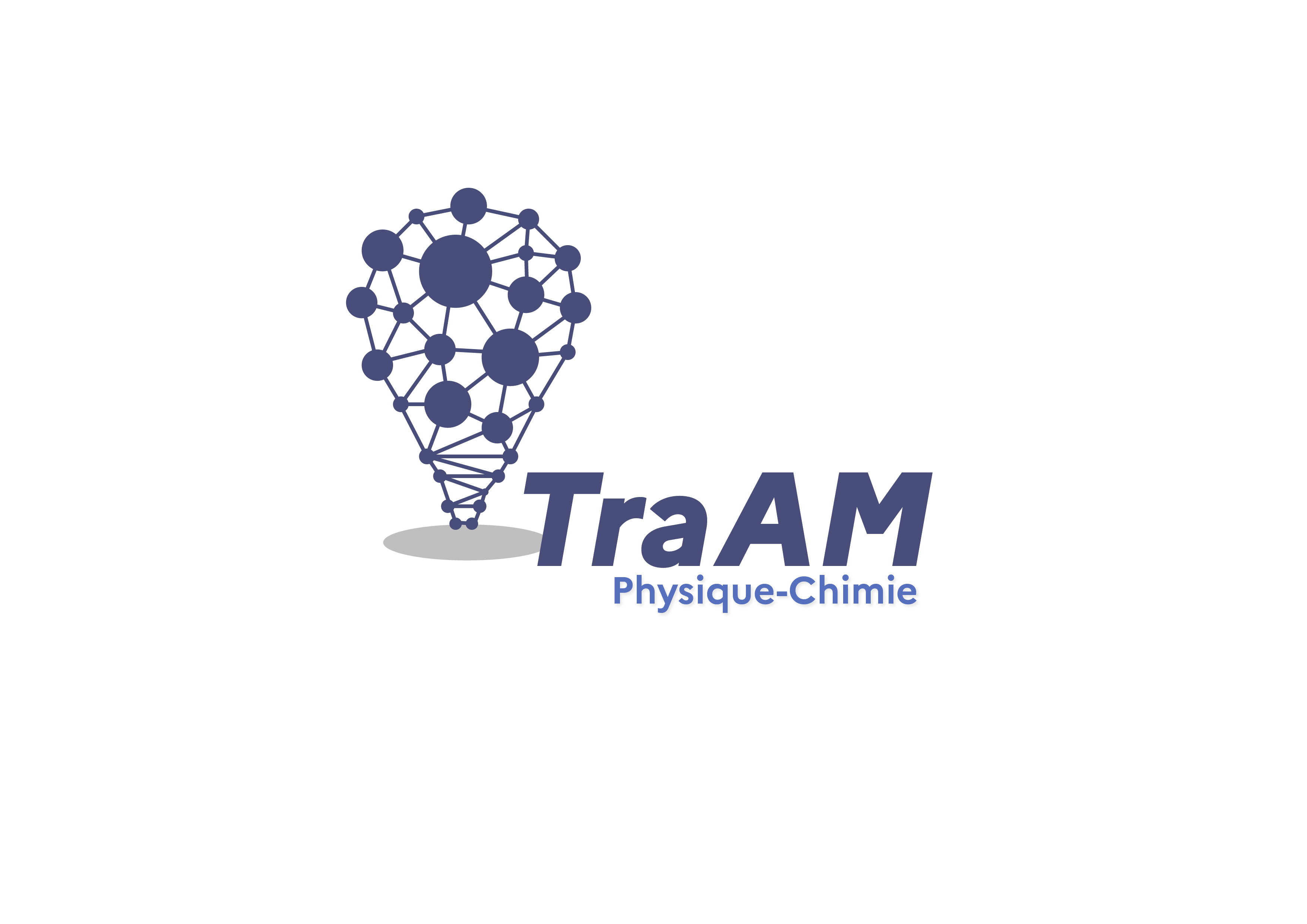